MIHAL w4
The zombie basketball
Ones upon a time…
There was zombies attacking the world they LOVED basketball they were playing basketball
Let them play basketball
Attack them
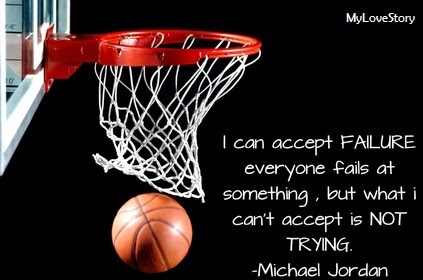 Let them play basket ball
You Let them play basketball and…
Then 1 v 1 who ever wins gets cort
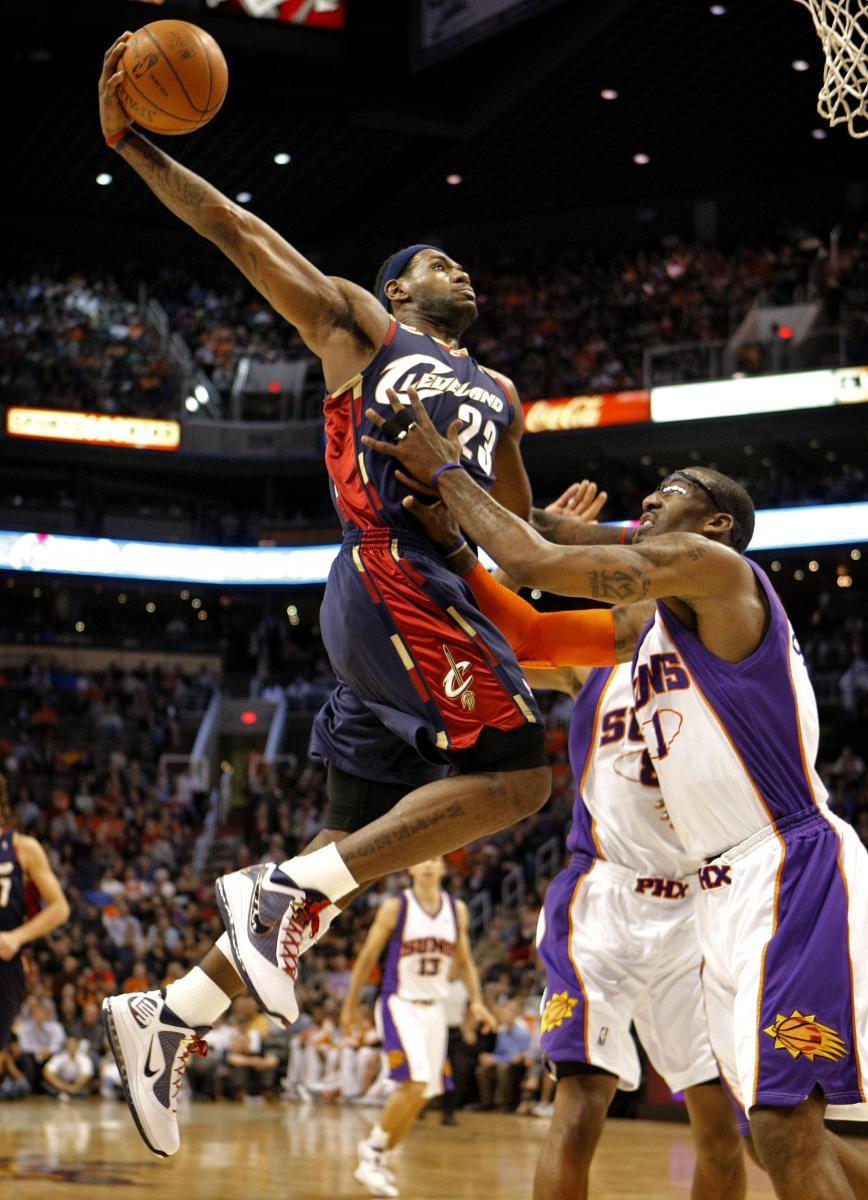 Attack them
I would attack them with my basketball
There dead bro
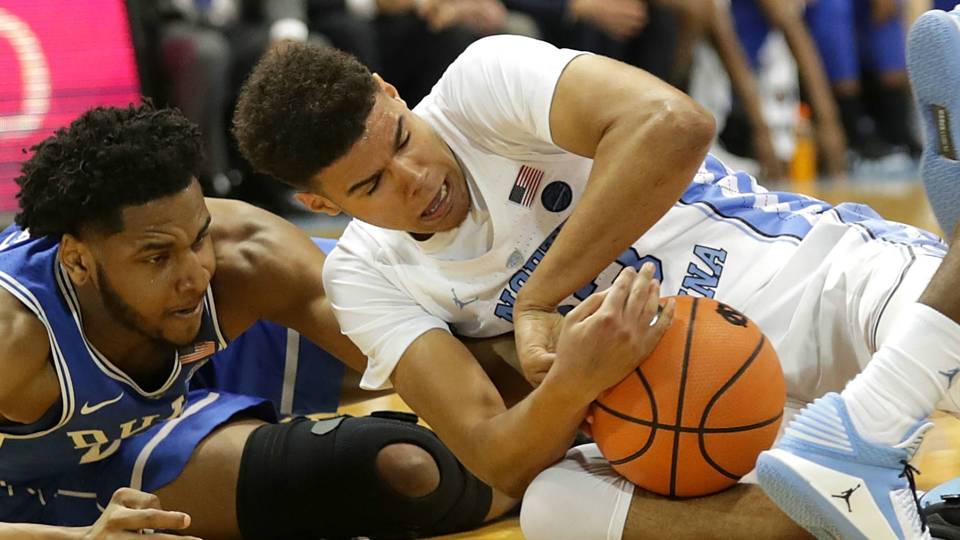 1 v 1 gets the cort
I WIN ZOMBIES GIT OF THE CORT BAM
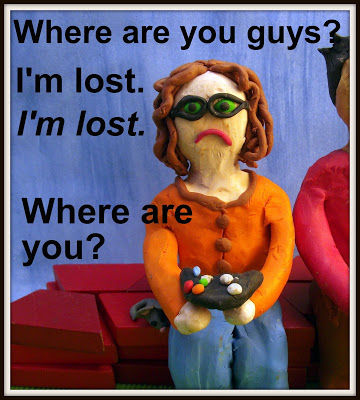